Муниципальное  БЮДЖЕТНОЕ образовательное учреждение  НОВОСИБИРСКОГО РАЙОНА НОВОСИБИРСКОЙ ОБЛАСТИ -средняя общеобразовательная школа №18  СТ. МОЧИЩЕ
ПУБЛИЧНЫЙ ДОКЛАД ДИРЕКТРОРА
 за 2013-2014 учебный год
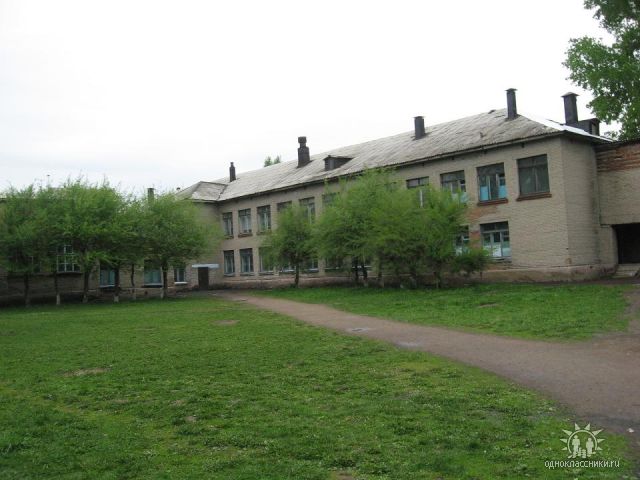 Общая характеристика школы
МБОУ – средняя общеобразовательная школа №18 ст. Мочище
Учредитель – администрация Новосибирского района
Адрес школы: ст. Мочище, ул. Школьная,д. 60,а
Телефон: 29-47-182, 29-47-107, 29-47-109
e-mail: shkola18m@yandex.ru
Директор: Мыльникова Тамара Степановна
Председатель Совета школы: Баталыгина  Г. Б.
Наша школа ориентирована на обучение и воспитание учащихся, а также развитие их физиологических, психологических, интеллектуальных особенностей, образовательных потребностей, с учетом их возможностей, личностных склонностей, способностей. Это достигается путем создания адаптивной педагогической системы, благоприятных условий для общеобразовательного, умственного, нравственного, духовного и физического развития каждого учащегося.
МИССИЯ ШКОЛЫ
создать благоприятные условия развития для всех: одарённых, обычных, нуждающихся в коррекции, с учётом их различий, интересов, склонностей, способностей и потребностей;
 обеспечить самоопределение и самореализацию сельских  школьников, проживающих вблизи большого города;
  осуществить социальную поддержку (защиту) обучающихся «трудной судьбы»;
 обеспечить их успешную социализацию в современной действительности.
Таким образом, школа обеспечивает высокий качественный уровень образования и воспитания через оптимальные для каждого ребенка формы и методы организации образовательного процесса.
ПРОБЛЕМЫ
Проблема повышения качества  образования как главная цель сегодняшней системы образования
Проблема ответственности субъектов образовательного процесса за результаты учебного труда
Проблема сохранения здоровья обучающихся и сотрудников школы
Проблема освоения и внедрения в учебный процесс технологий, основанных на  деятельностном подходе в обучении
Проблема укрепления материально-технической базы, максимально отвечающей потребностям современной школы
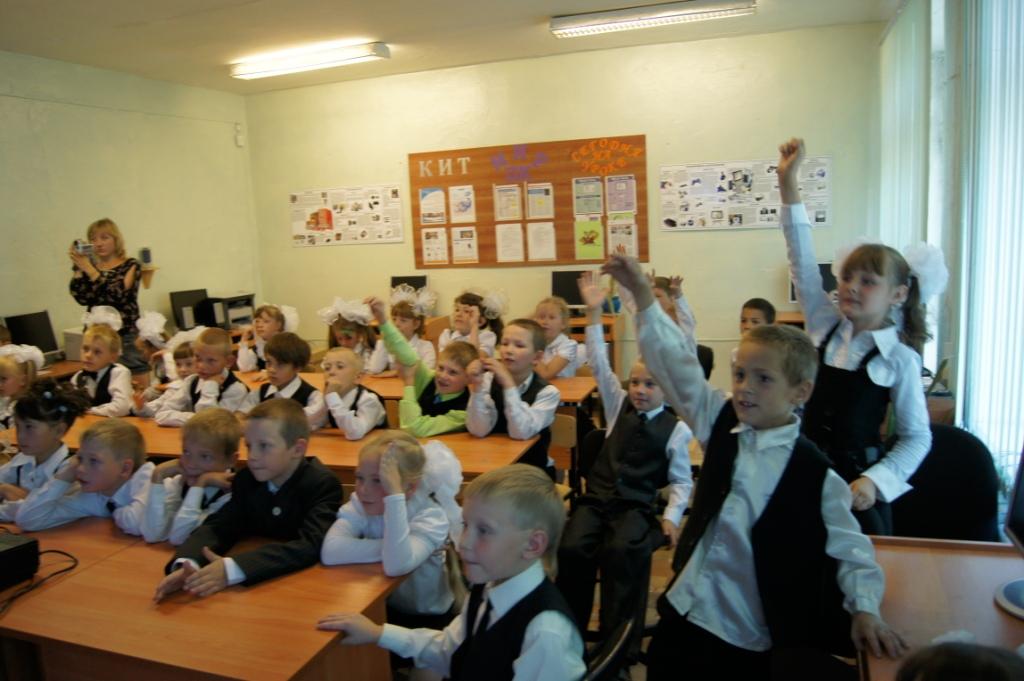 ОСНОВНЫЕ НАПРАВЛЕНИЯ РАЗВИТИЯ
ОСНОВНЫЕ ПРОЕКТЫ ПРОГРАММЫ РАЗВИТИЯ
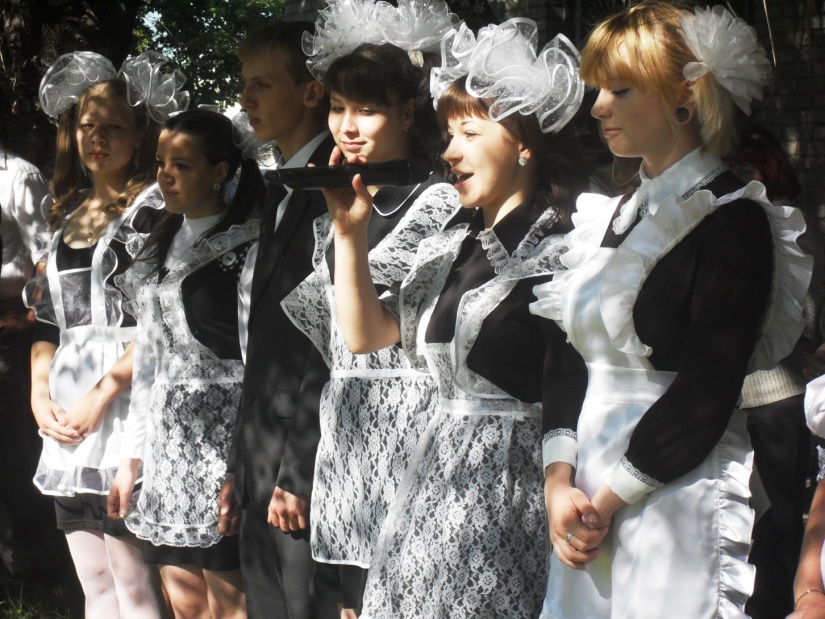 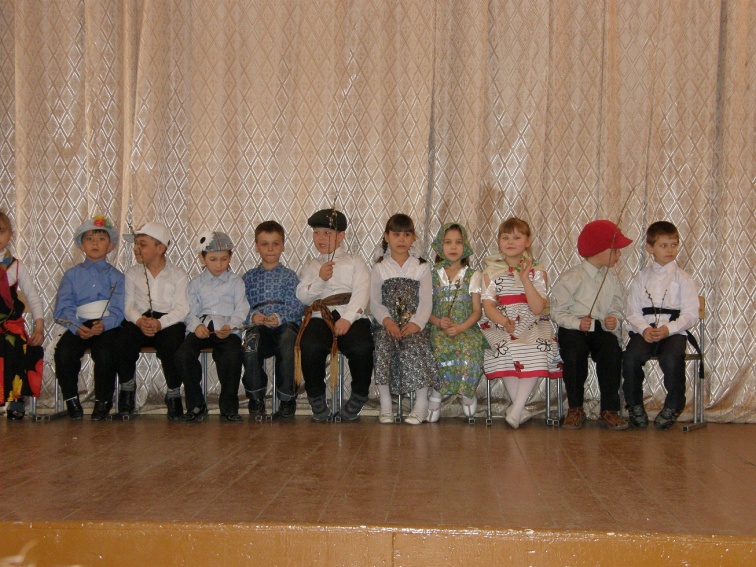 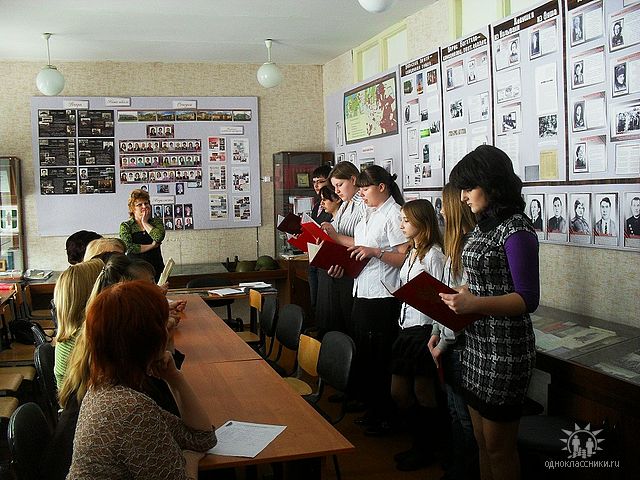 Структурная модель школы
I ступень - начальная школа – 4 года обучения, 8 классов.
II ступень - основная школа – 5 лет обучения, 8 классов 
 III ступень – средняя школа - 2года обучения, 2 класса.
Реализуемые программы:
Дошкольное образование общеразвивающей направленности 
Начальное общее образование
Основное общее образование 
Среднее (полное ) общее образование
Программа, разработанная на базе основной общеобразовательной  программы с учетом  особенностей психофизического развития и возможностей обучающихся в классах VIII вида
Начальное общее образование(в классах VII вида)
Основное общее образование ( в классах VII вида)
СВЕДЕНИЯ об ОБУЧАЮЩИХСЯ
На начало учебного года в школе числился 381 обучающийся, прибыло-6 человек, выбыло- 7 человек, очно-заочное обучение-5человек, структурное подразделение-8. На конец года-388учеников
 Занимались индивидуально 5 учеников 
 По программе  7вида- 4
8 вида – 2 ученика
Детей-инвалидов-5
Количество учащихся:
социум
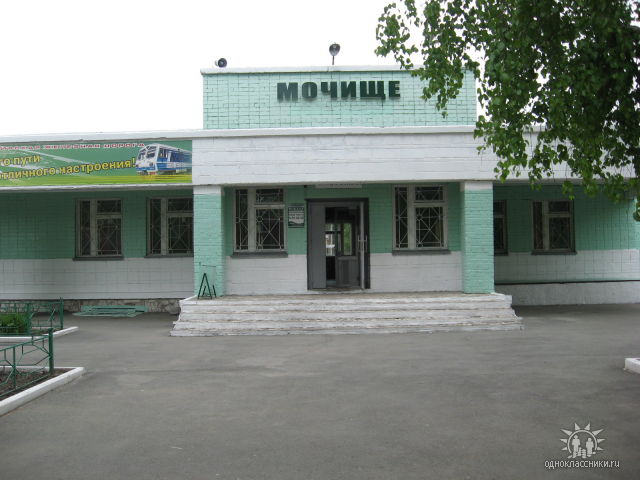 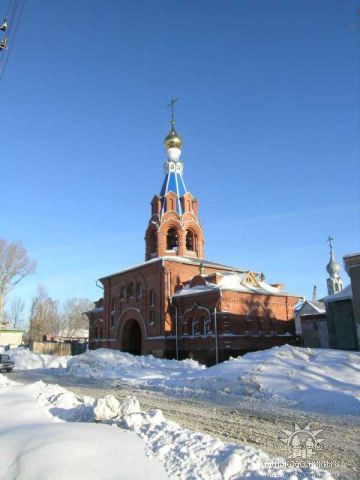 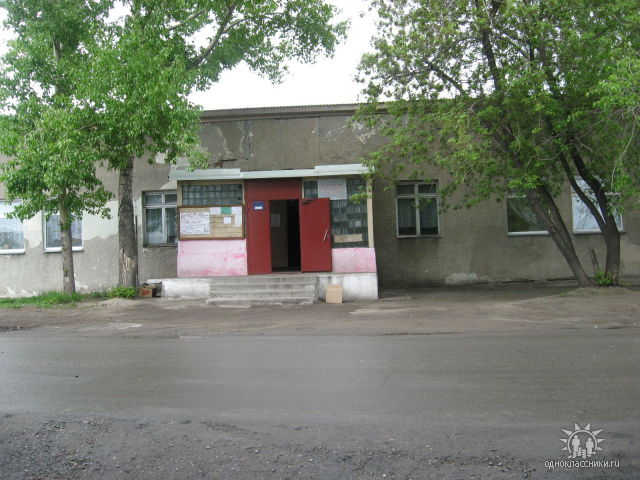 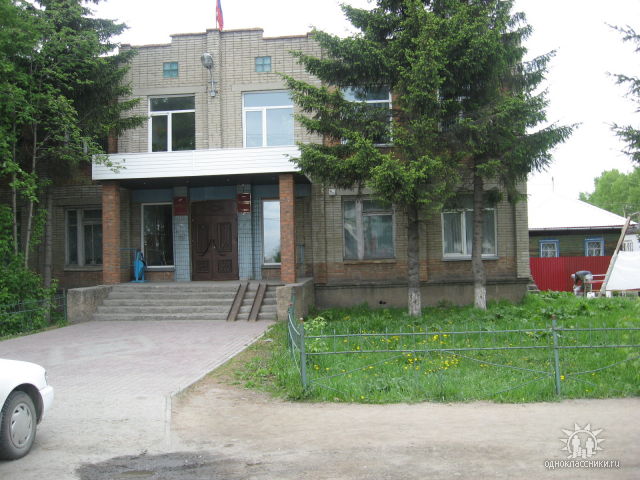 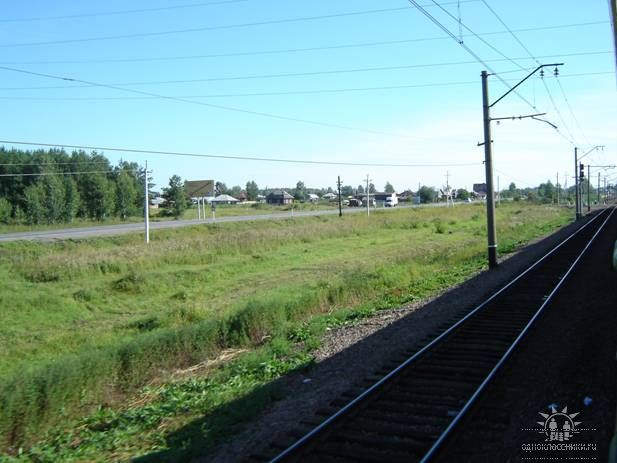 сведения об учителях
На конец учебного года в педколлективе  33 педагога
 три внешних совместителя.
 Высшую квалификационную категорию имеет 11 человек ( 33,3%),
 первую—13человек (39,4%), 
 без категории—9 человек (27,3%).
Состав педколлектива по образованию:
29человек (87,9%) с высшим образованием,
  4 человека(12,1%) - со средним специальным, 
Получает высшее образование  1 учитель.
Награды учителей
«Отличники народного просвещения» :Ачелова Л.И., Мыльникова Т.С
  награждены Грамотой Министерства образования и науки: 
 Суслина Л.Н.,  Щеголькова Т.Н., Сугако Л.И.
 награждена премией губернатора НСО  Сугако Л.И.
МЕТОДИЧЕСКАЯ ТЕМА
« Новые подходы к личностно-ориентированному обучению и воспитанию, направленные на возрождение нравственности, духовности, культуры».
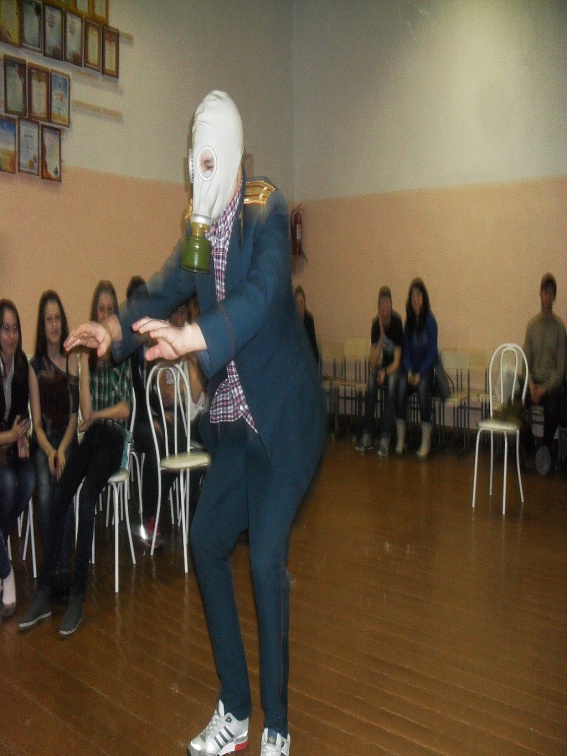 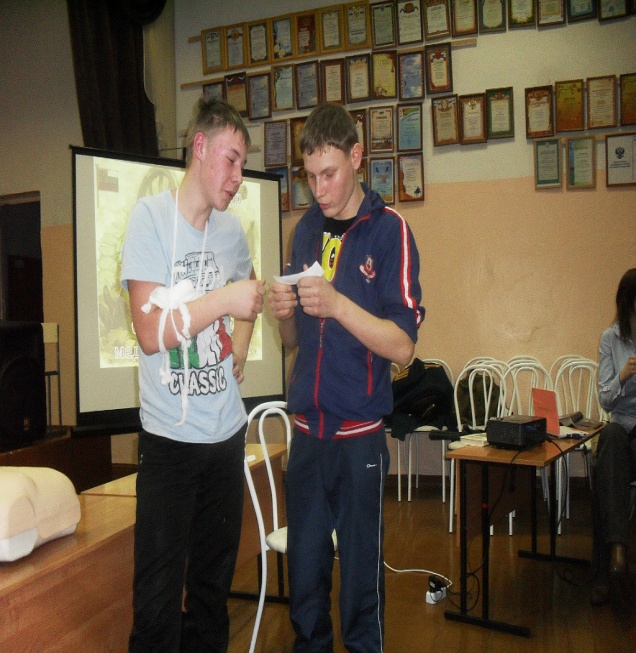 Методическая тема школы:
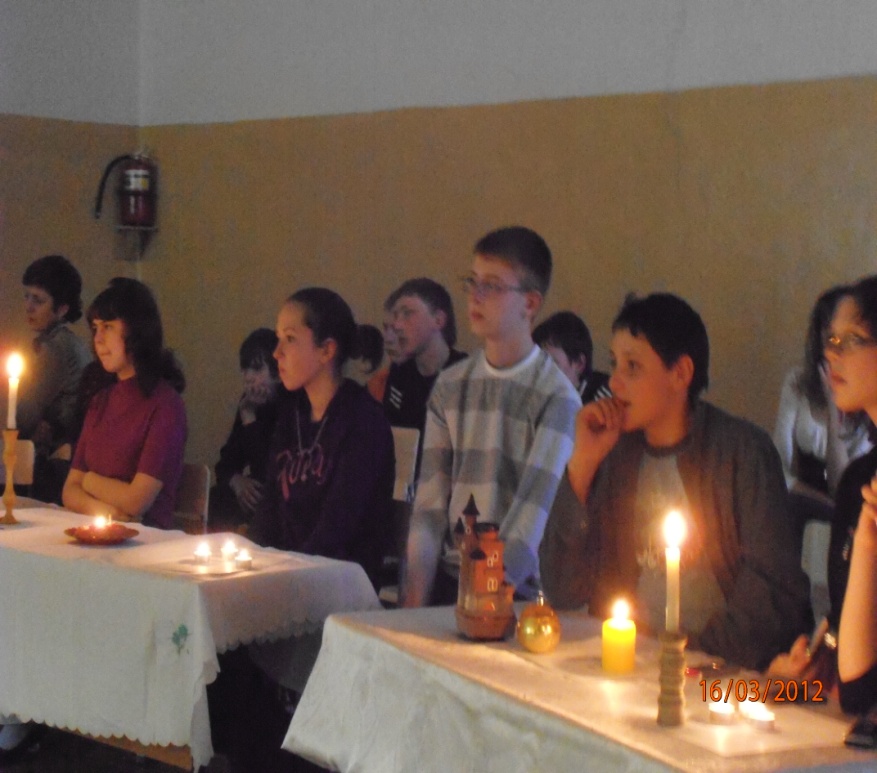 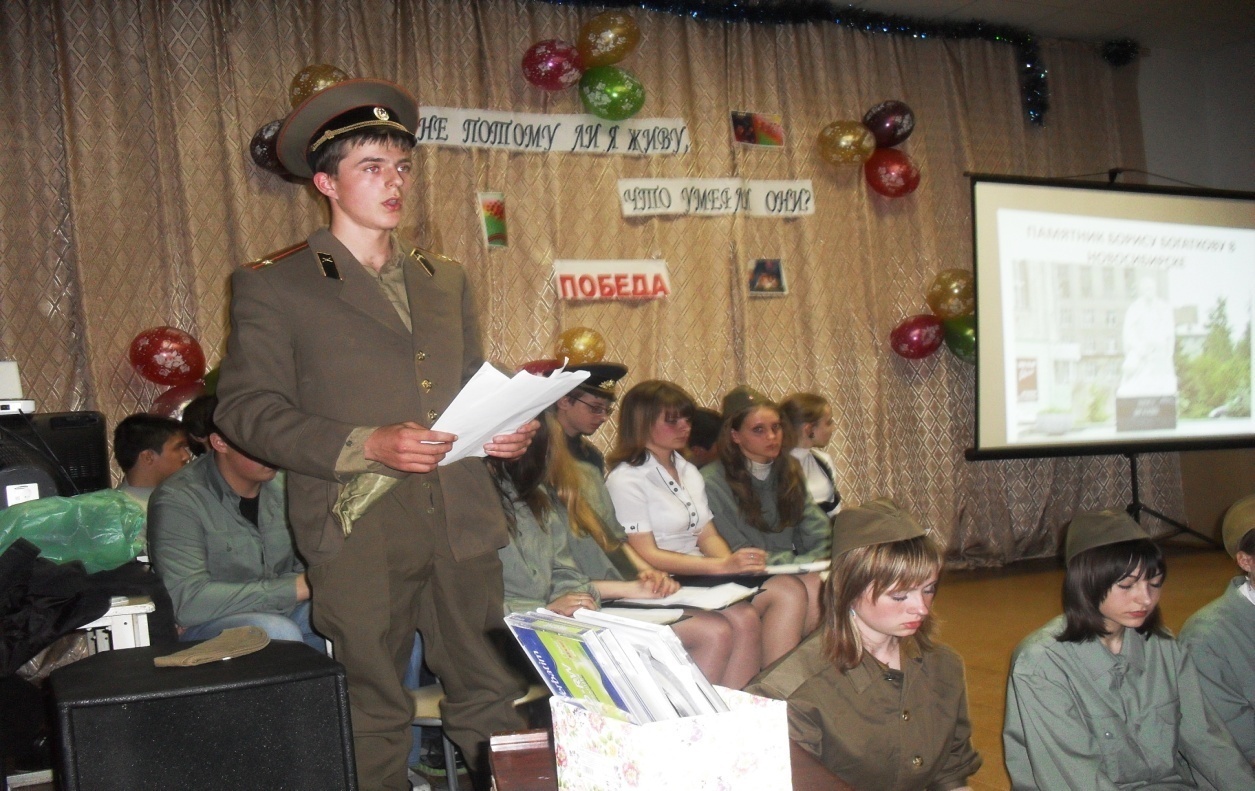 Задачи на 2013-2014 учебный год
1. Повышать  качество проведения учебных и внеклассных  занятий на основе внедрения информационных, личностно-ориентированных, здоровье сберегающих и других  технологий.
2. Воспитывать Человека в человеке в соответствии с Программой духовно-нравственного воспитания.
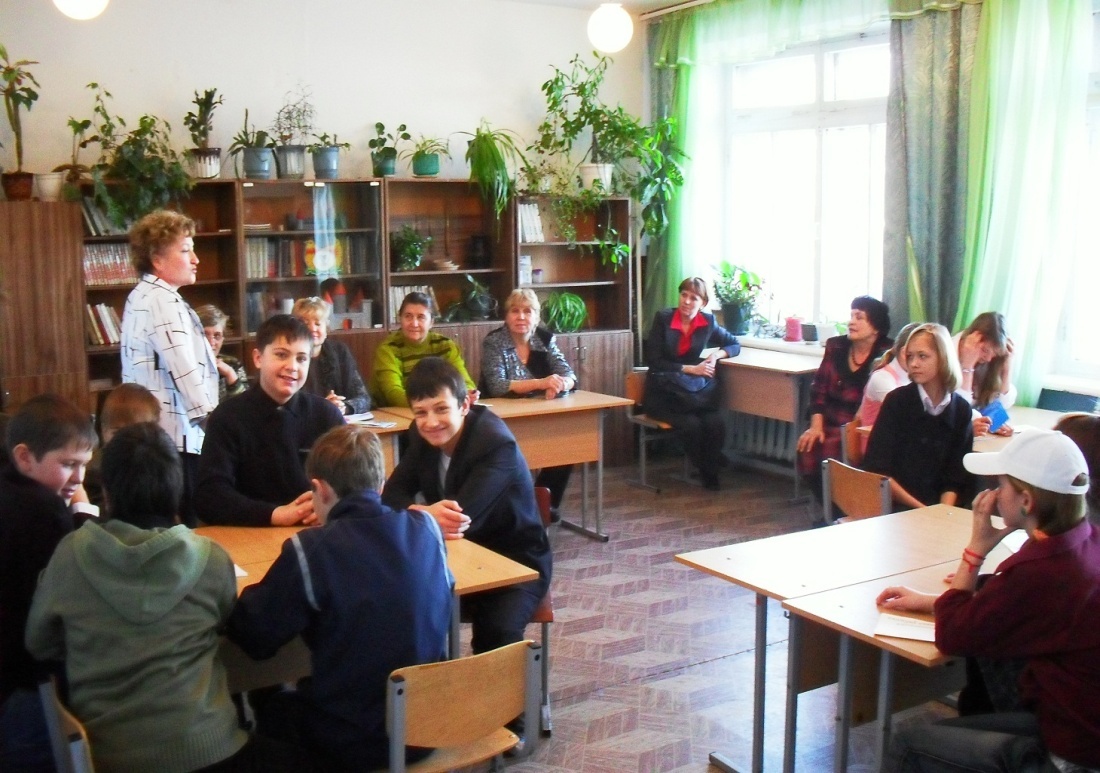 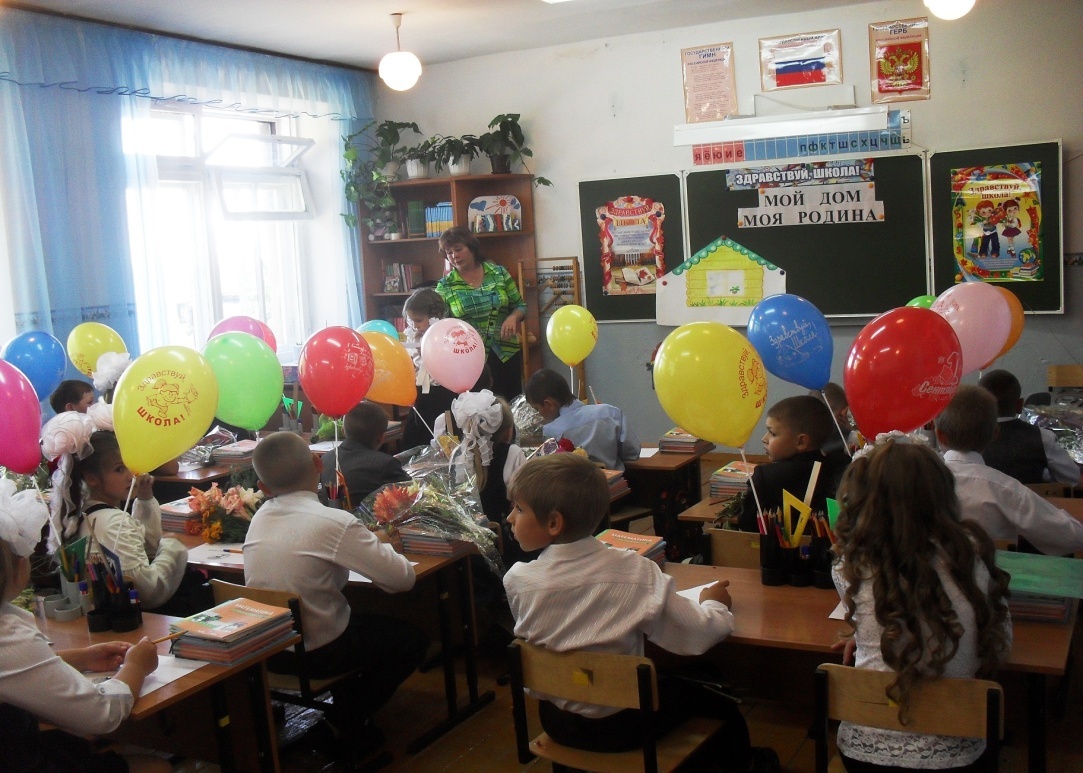 ВОСПИТАТЕЛЬНАЯ РАБОТА
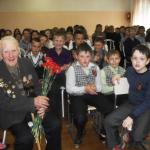 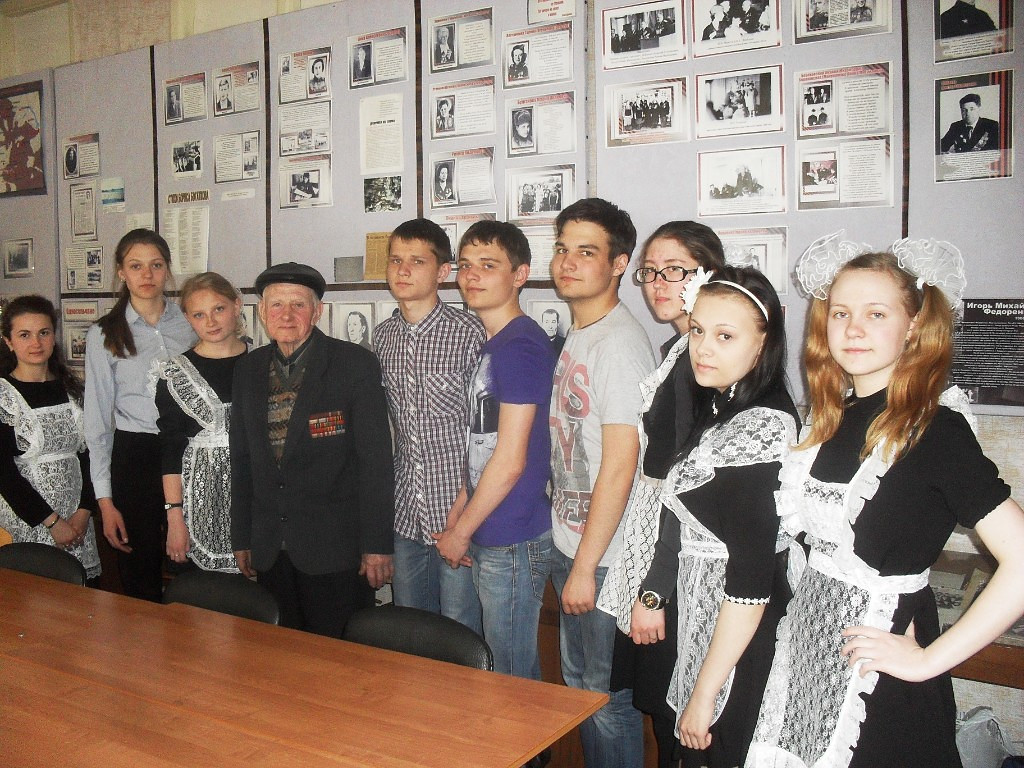 ПРОГРАММА ДУХОВНО-НРАВСТВЕННОГО ВОСПИТАНИЯМБОУ-СОШ №18 СТ.МОЧИЩЕ
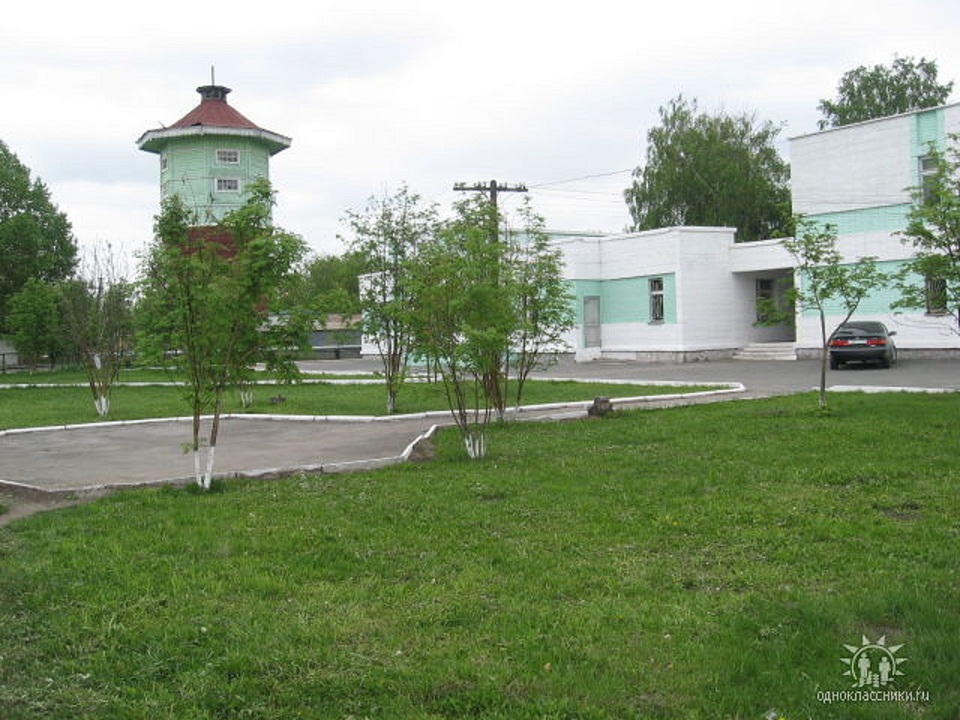 ЦЕЛЬ ПРОГРАММЫ
совершенствовать систему духовно-нравственного, гражданского и патриотического воспитания, формировать у учащихся высокое патриотическое сознание, верность Отечеству, готовность к выполнению конституционных обязанностей
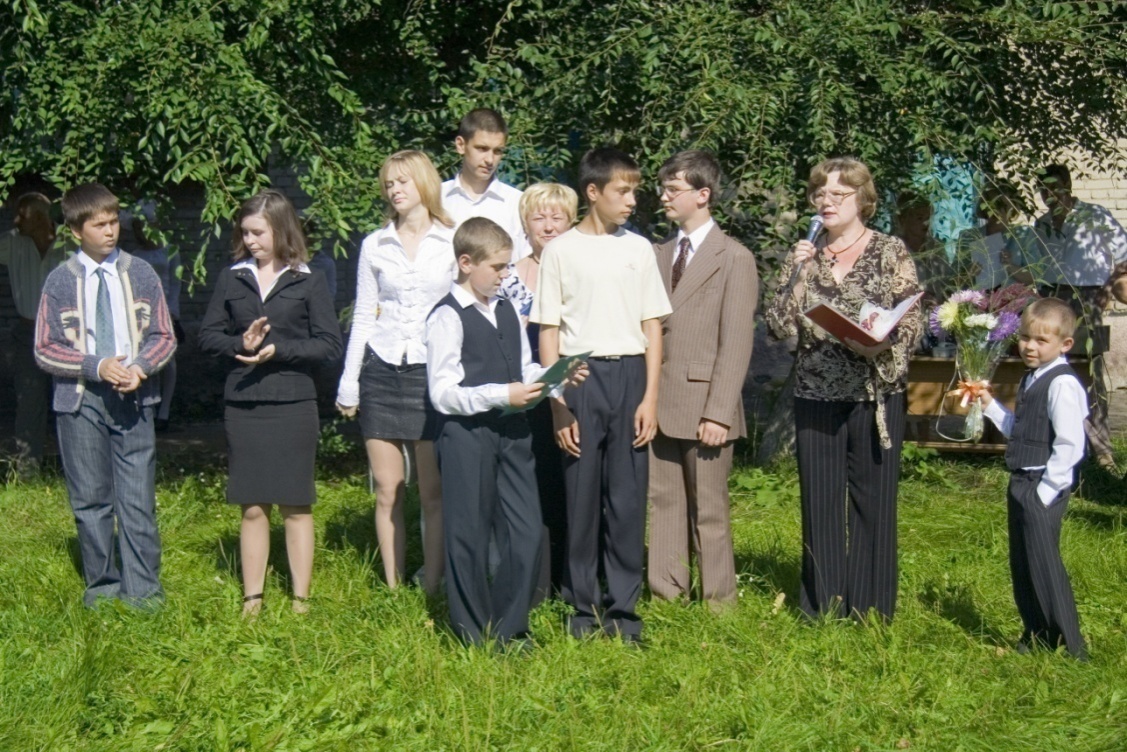 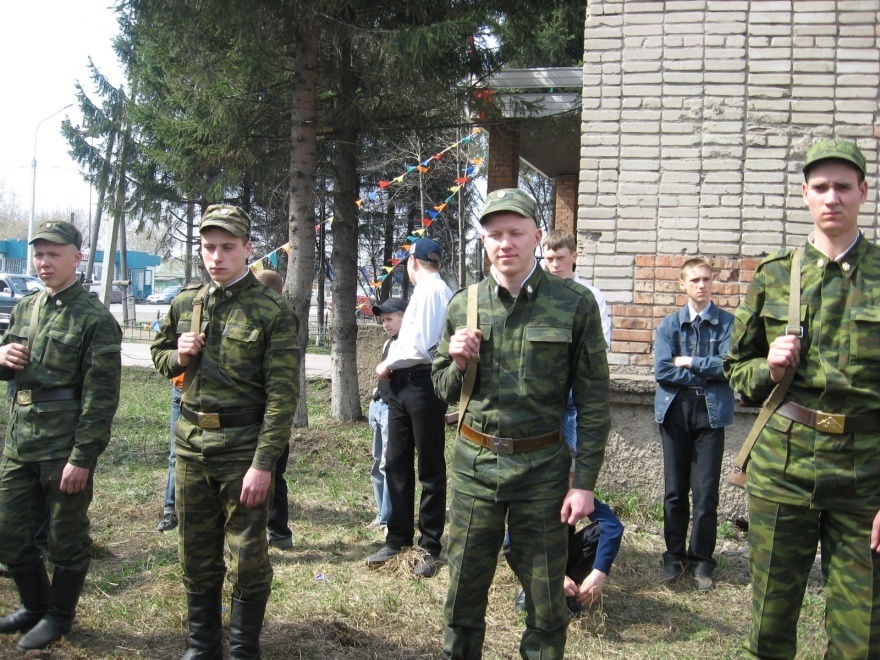 20
ЗАДАЧИ
Воспитание  
уважительного отношения
 к культурным 
традициям страны
Формирование 
у ребенка понимания 
духовно-нравственных 
ценностей
Развитие 
чувства сопричастности 
с русской культурой
НАПРАВЛЕНИЯ РАБОТЫ ПО ДУХОВНО-НРАВСТВЕННОМУ ВОСПИТАНИЮ
РАЙОННАЯ ОПОРНАЯ ШКОЛА ПО ПАТРИОТИЧЕСКОМУ ВОСПИТАНИЮ
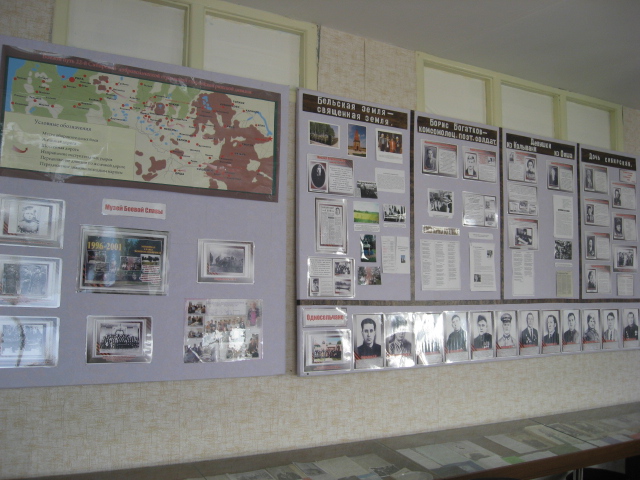 МУЗЕЙНАЯ РАБОТА
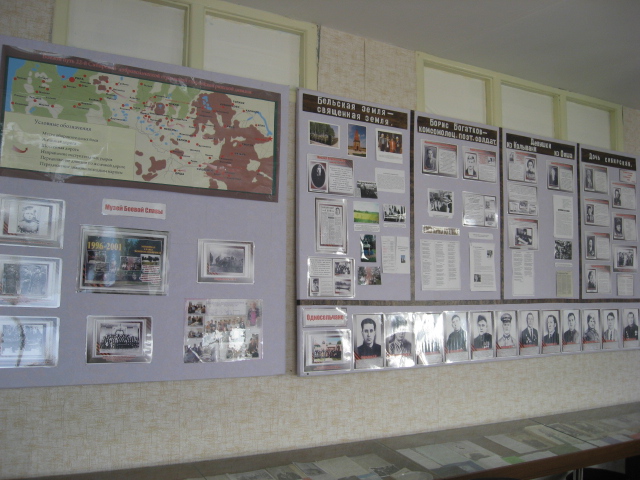 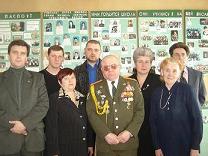 24
Спортивные ДОСТИЖЕНИЯ
Спортивные ДОСТИЖЕНИЯ
Спортивные ДОСТИЖЕНИЯ
Спортивные ДОСТИЖЕНИЯ
Спортивные ДОСТИЖЕНИЯ
Спортивные ДОСТИЖЕНИЯ
Спортивные ДОСТИЖЕНИЯ
РЕЗУЛЬТАТЫ РАБОТЫ ШКОЛЫ
Общая успеваемость обучающихся – 99,3% 
Один второгодник
Шесть условно переведенных
Качественная успеваемость —38,8%
Пахотина Полина – аттестат особого образца
Начальная школаРезультаты Промежуточной аттестации, русский язык
Результаты Промежуточной аттестации, Математика
Мониторинг метапредметных результатов в 5-м классе
Итоги успеваемости и качества знаний учащихся 5 -9 классов» (данные представлены в %).
Результаты Промежуточной аттестации, Русский язык
Результаты Промежуточной аттестации, Математика
РЕЗУЛЬТАТЫ ГИА
Итоги успеваемости и качества знаний учащихся 10-11классов
Результаты Промежуточной аттестацииРусский язык, Математика
Результаты ЕГЭ
СРЕДНИЙ БАЛЛ УЧАСТНИКОВ ЕГЭ
НАШИ ДОСТИЖЕНИЯ
НАШИ ДОСТИЖЕНИЯ
НАШИ ДОСТИЖЕНИЯ
НАШИ ДОСТИЖЕНИЯ
НАШИ ДОСТИЖЕНИЯ
НАШИ ДОСТИЖЕНИЯ
НАШИ ДОСТИЖЕНИЯ
НАШИ ДОСТИЖЕНИЯ
НАШИ ДОСТИЖЕНИЯ
ПРОБЛЕМЫ
Проблема повышения качества  образования как главная цель сегодняшней системы образования
Проблема ответственности субъектов образовательного процесса за результаты учебного труда
Проблема сохранения здоровья обучающихся и сотрудников школы
Проблема освоения и внедрения в учебный процесс технологий, основанных на  деятельностном подходе в обучении
Проблема укрепления материально-технической базы, максимально отвечающей потребностям современной школы
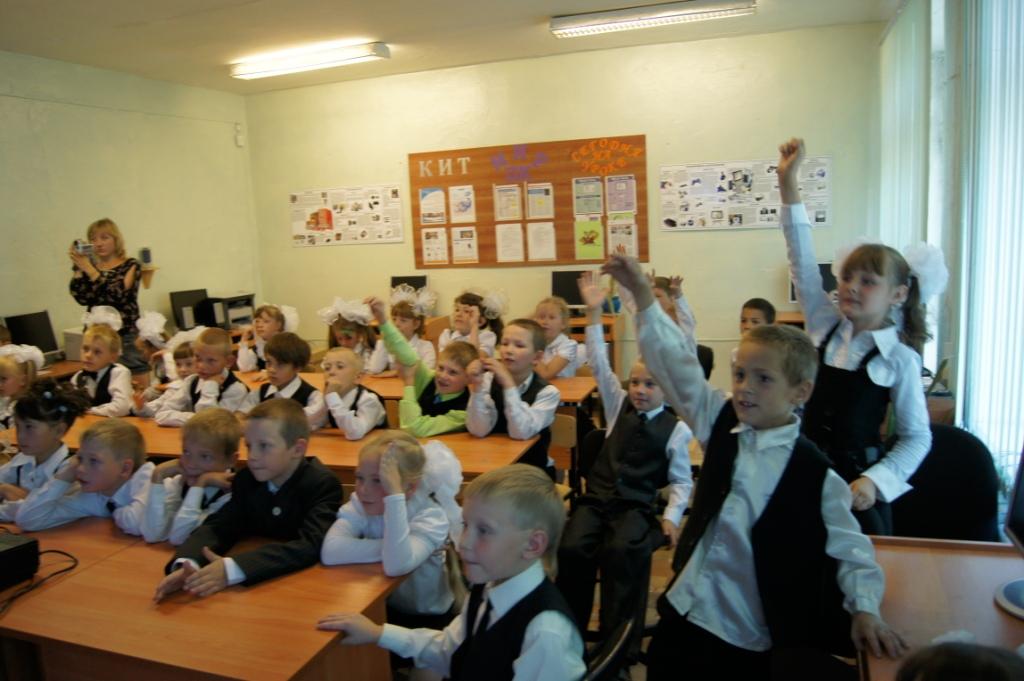 ОСНОВНЫЕ НАПРАВЛЕНИЯ РАЗВИТИЯ
ОСНОВНЫЕ ПРОЕКТЫ ПРОГРАММЫ РАЗВИТИЯ
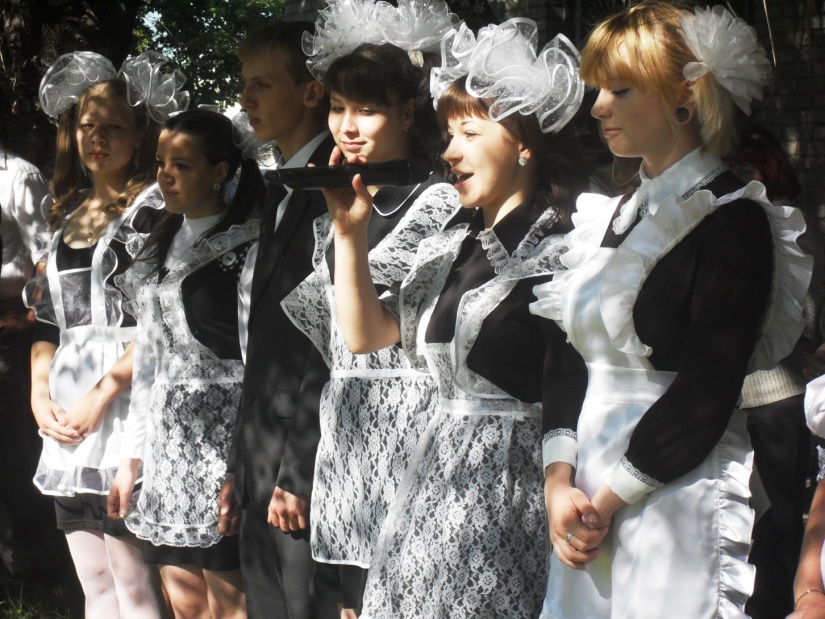 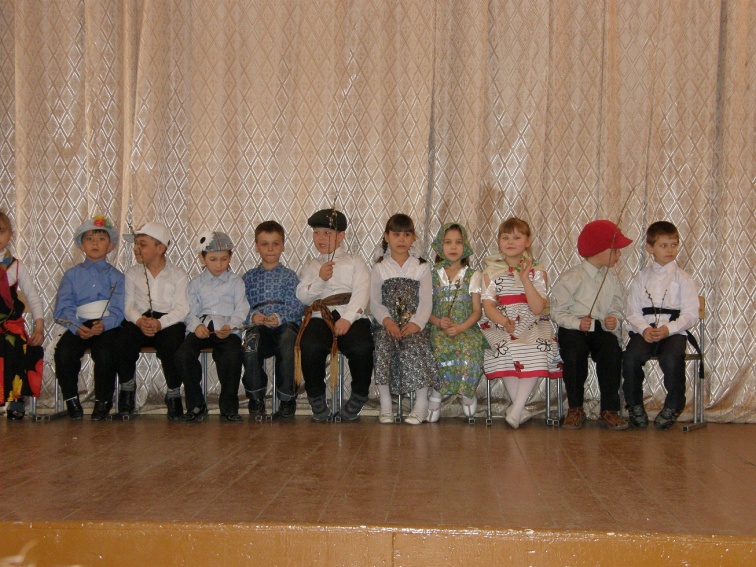 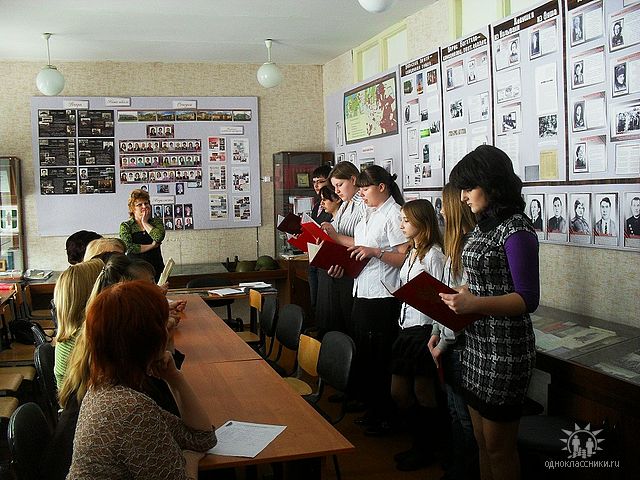